Functions of one variables: 
y = f(x)
Slope, Curvature
Shifts
Maximum and Minimum
L = f(H)
L = Learning in this course
H = Hours spent studying
Concave
Tests will cause the H to jump!
Min = 0 for H = 0
Max = existence is doubtful!
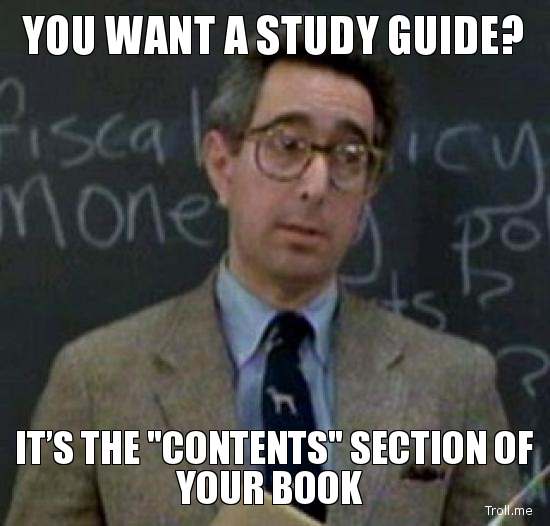 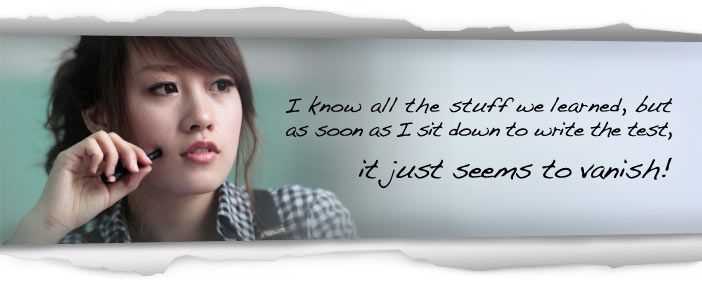 Story so far
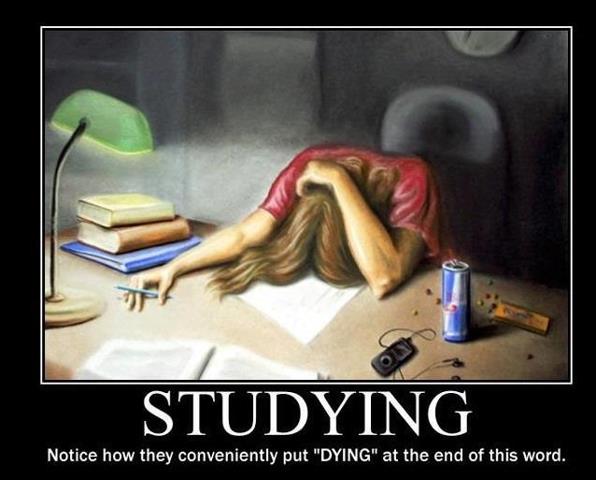 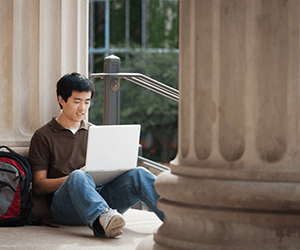 Multivariate functions:
z = f(x, y)
Max or Min
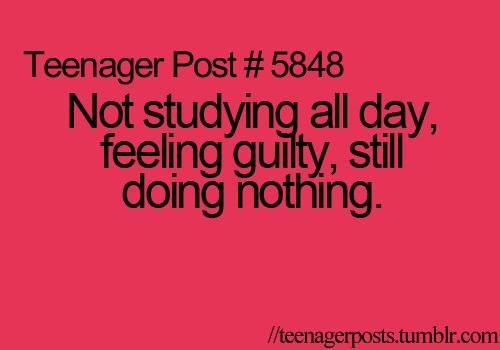 Story So Far
Multivariate functions:
Constrained optimization
Max or Min f(x, y) subject to 
ax + by = 10
L = f(H, M, A(W, P))
L = Learning in this course
H = Hours spent studying
M = Motivation to do well, Marks
A = Attendance
W = Waking up ability
P = Practice Problems
Max L , subject to  1 ≤ H ≤ 3
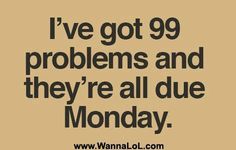 Story So Far
Story So Far
Matrices
Chapter 15
What is a matrix?
Matrix Operations
Rules for Matrix Addition and Scalar Multiplication
Matrix multiplication
(AB)C = A(BC)					(associative law)
A(B + C) = AB + AC				(left distributive law)
(A + B)C = AC + BC				(right distributive law)
(αA)B = A(αB) = α(AB)
In general A(B + C) ≠ (B + C)A
An = AA…. A 					(A is repeated n times)
AB = 0 does not imply that either A = 0 or B = 0
AB = AC and A ≠ 0 do not imply that B = C
Rules for Matrix Multiplication
Identity Matrix
Transpose
Square matrices which are symmetric about the main diagonal are called symmetric



M = M’
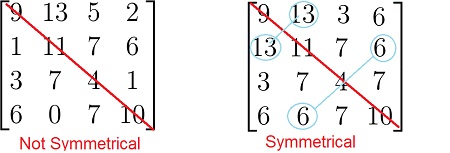 Symmetric Matrices
System of Equation
MATRIX STYLE
Writing Styles
Vectors
MATRIX STYLE
Let a = (a1, a2) and b = (b1, b2) 
a and b are rays both start at the origin (0, 0) of the coordinate system.
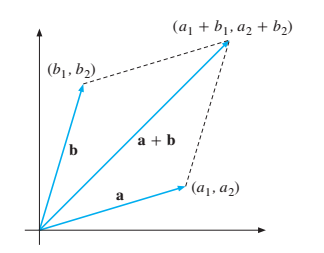 Definition
Vector Rules
Inner Product
Length of a vector